Notas del presentador:
Ponga la presentación de las diapositivas  en “Modo Presentación” 
Presentación de las diapositivas > Desde el principio
Navegue usando los mosaicos (cuadros) de imagen con hipervínculos y los botones amarillos
Haga clic en los botones “Inicio” y “Siguiente” para avanzar a la siguiente diapositiva
Haga clic en un mosaico de imagen correcto para avanzar a la diapositiva que contiene la respuesta correcta
Haga clic en un mosaico de imagen incorrecto para avanzar a la diapositiva que contiene la respuesta incorrecta.
Haga clic en el botón “Intente de nuevo” para volver a la diapositiva de preguntas
Por favor, no realice ninguna edición en esta presentación
Table Talk with MDH Project Firstline
Recursos interactivos
El dilema de la diarrea
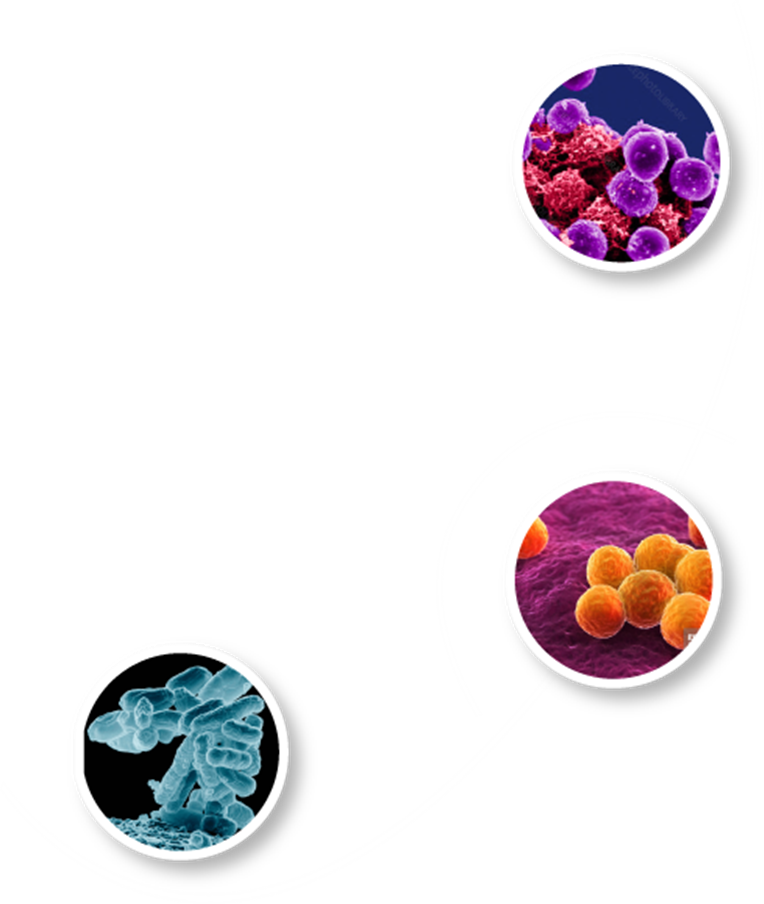 ¡CUANDO LAS TAREAS DE LA ATENCIÓN MÉDICA DAN UN CAMBIO DE RUMBO!
¿ESTÁ PREPARADO PARA EL RETO DEL CONTROL DE INFECCIONES?
Usted sabe que ser trabajador de la salud significa que siempre se enfrenta a lo inesperado.
¿Qué tan eficaz es para evitar que las infecciones se propaguen cuando surgen los problemas?
Acepte el reto del control de infecciones y descúbralo. Seleccione el botón de inicio para comenzar.
Inicio
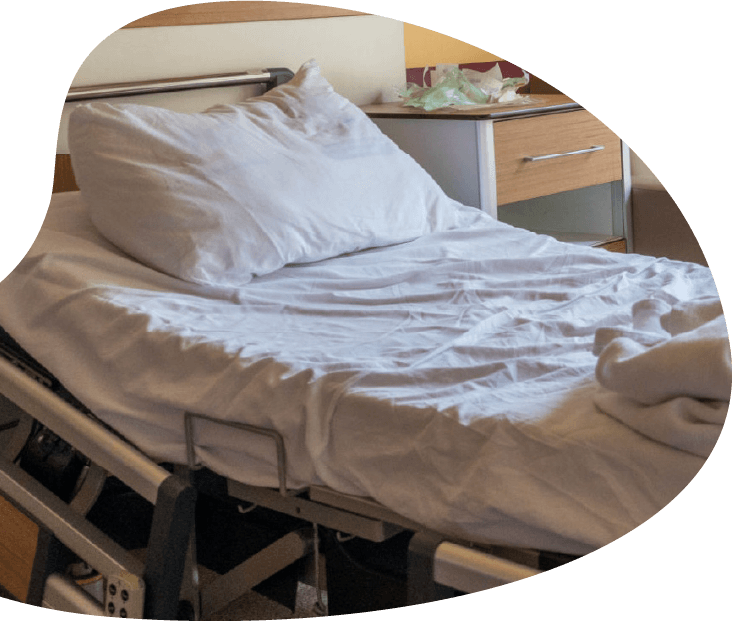 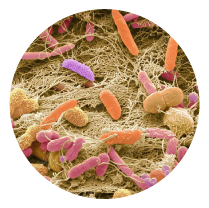 EL DILEMA DE LA DIARREA
Usted va a cambiar la ropa de cama de un paciente. Cuando retira las sábanas, se da cuenta de que hay evidencia de diarrea en las sábanas, y puede que algo haya llegado a sus manos.
Siguiente
¿Qué es lo primero que debe hacer?
Seleccione la opción correcta.
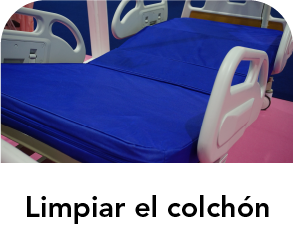 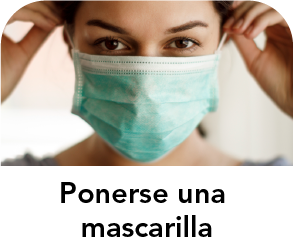 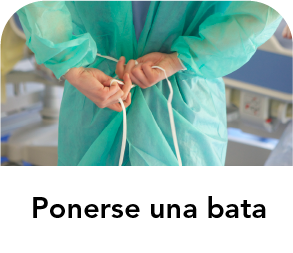 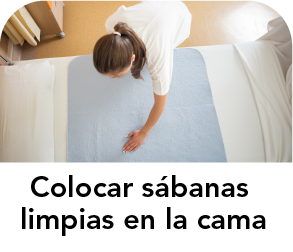 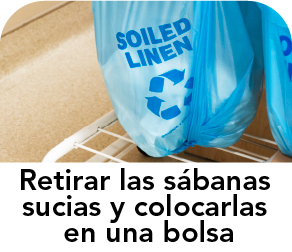 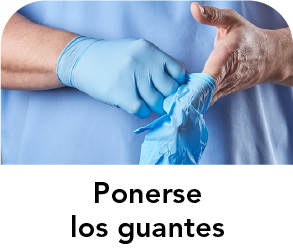 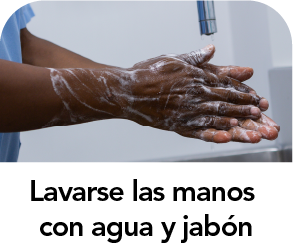 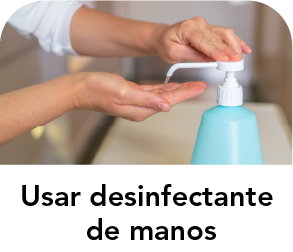 INCORRECTO
Intentar de nuevo
¡CORRECTO!
Lavarse las manos con agua y jabón
Al retirar las sábanas, puede haber tocado algo que estaba contaminado con heces. Debe limpiarse las manos antes de tocar cualquier otra cosa.
Cuando crea que puede haberse ensuciado las manos con heces, debe utilizar agua y jabón para limpiarse las manos. Además, la diarrea de este paciente puede ser causada por microbios que el desinfectante de manos no elimina.
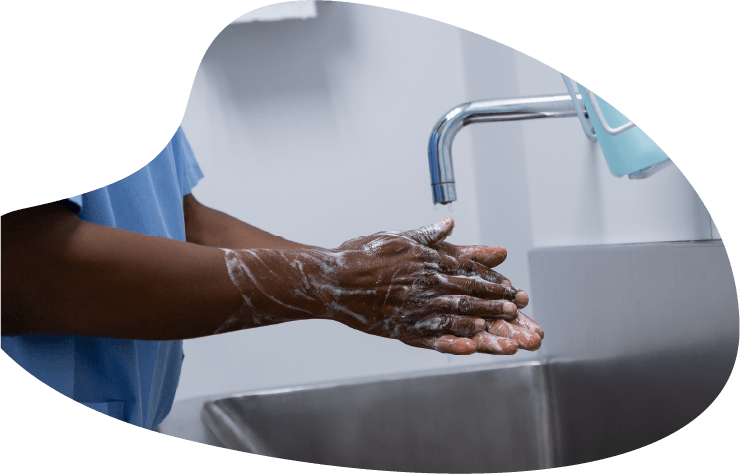 Siguiente
Ahora que tiene las manos limpias, ¿qué es lo siguiente?
Seleccione la opción correcta.
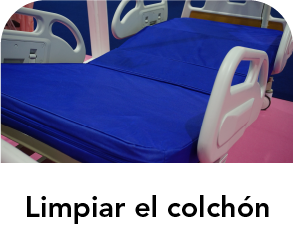 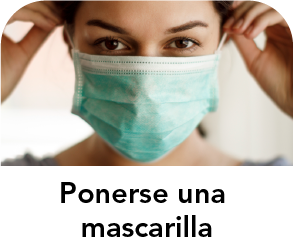 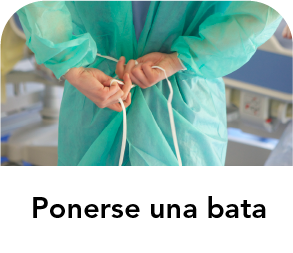 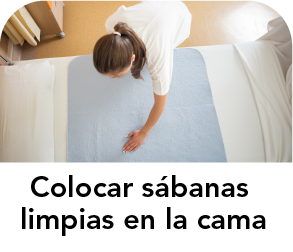 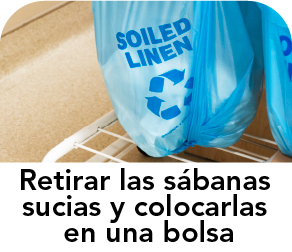 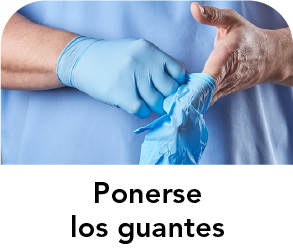 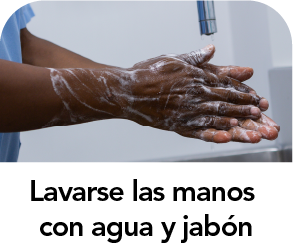 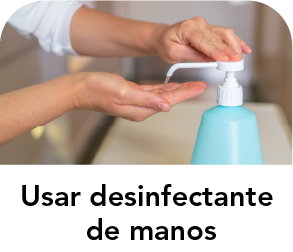 INCORRECTO
Intentar de nuevo
¡CORRECTO!
Ponerse una bata
Usted sabe que si la diarrea es por una infección, puede propagarse por el tacto. Por eso es conveniente utilizar EPP que ayude a mantener los microbios fuera de las manos y la ropa. Incluso si no hubiera una infección, no es conveniente que tenga heces en su ropa.
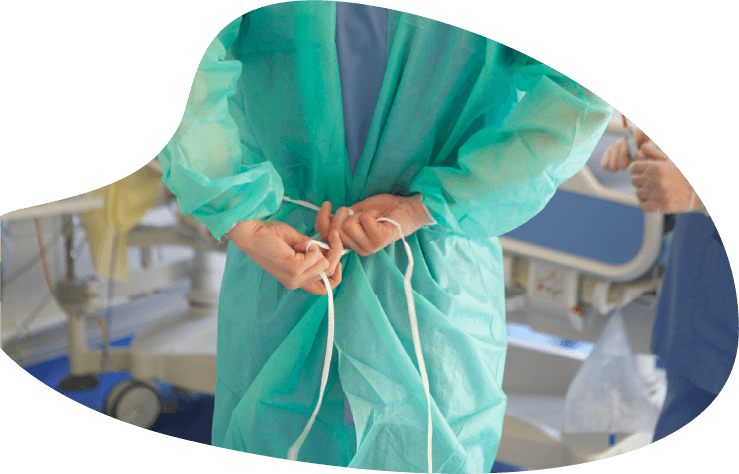 Siguiente
¡Genial! Ahora que ya tiene la bata puesta, ¿qué es lo siguiente?
Seleccione la opción correcta.
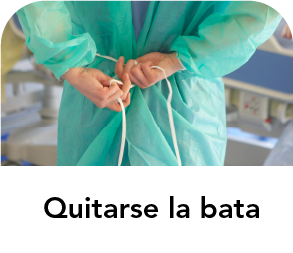 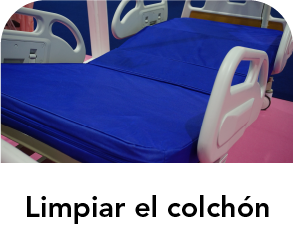 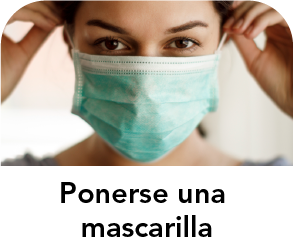 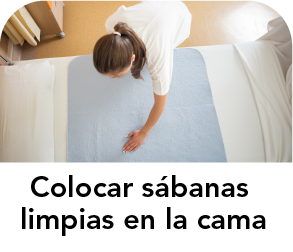 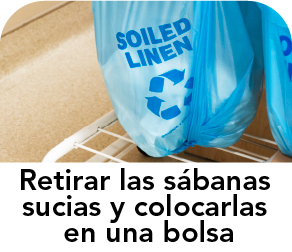 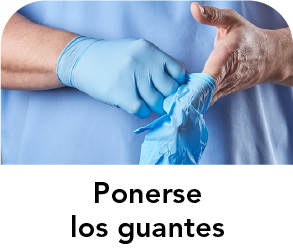 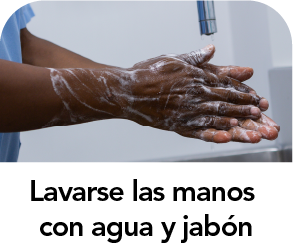 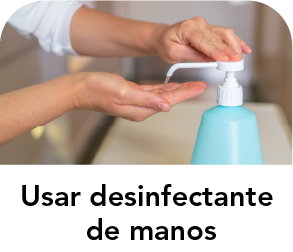 INCORRECTO
Intentar de nuevo
¡CORRECTO!
Ponerse los guantes
Usted sabe que si la diarrea es por una infección, puede propagarse por el tacto. Por eso es conveniente utilizar EPP que ayude a mantener los microbios fuera de las manos y la ropa. Incluso si no hubiera una infección, no es conveniente que tenga heces en las manos.
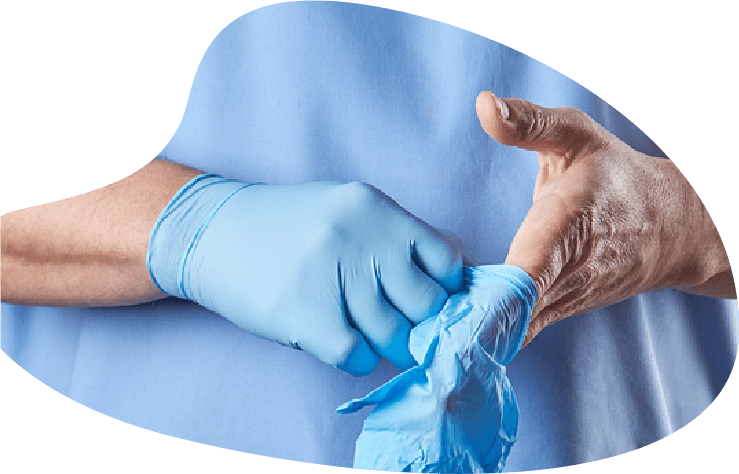 Siguiente
¡Genial! Ahora que tiene la bata y los guantes puestos, ¿qué es lo siguiente?
Seleccione la opción correcta.
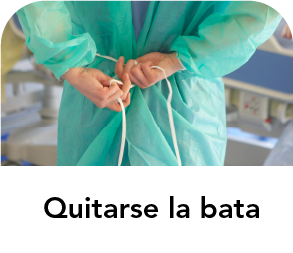 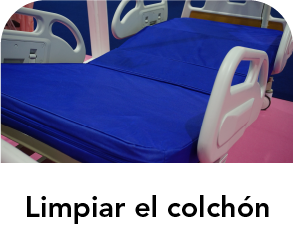 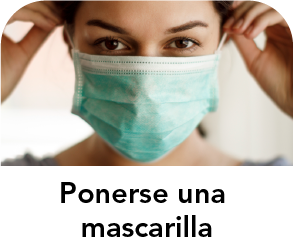 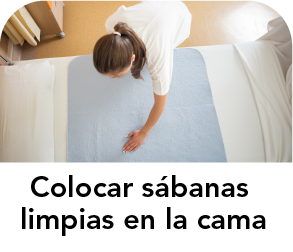 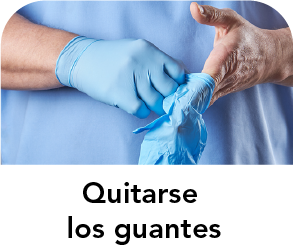 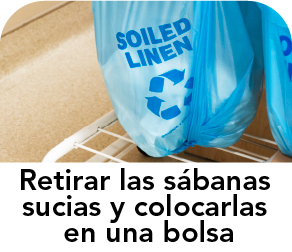 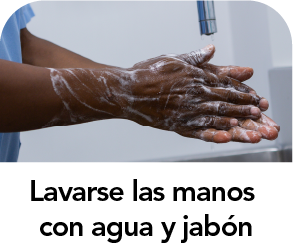 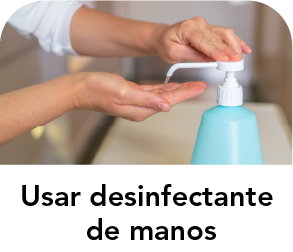 INCORRECTO
Intentar de nuevo
¡CORRECTO!
Retirar las sábanas sucias y colocarlas en una bolsa
Ahora que está protegido con una bata y guantes, puede retirar las heces y los microbios de la cama. Empiece por quitar la ropa de cama sucia. Asegúrese de ponerla en una bolsa o un contenedor de ropa sucia para que los microbios no se propaguen.
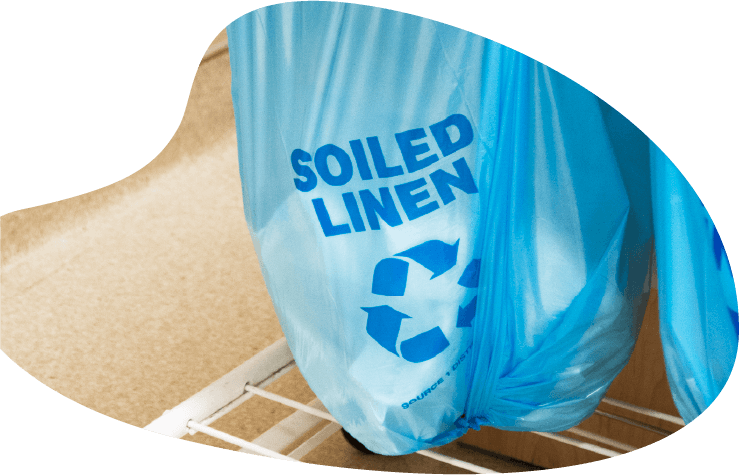 Siguiente
¡Genial! Ahora que ha retirado las sábanas sucias y las ha metido en una bolsa, ¿qué es lo siguiente?
Seleccione la opción correcta.
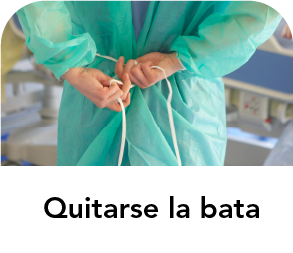 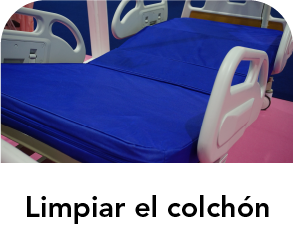 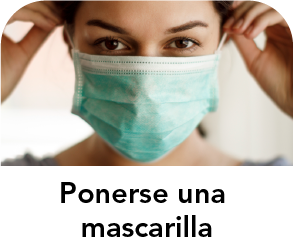 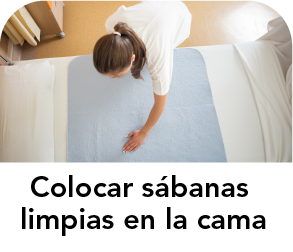 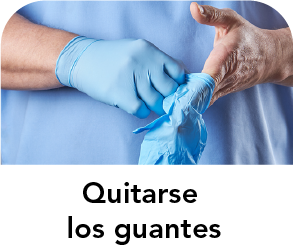 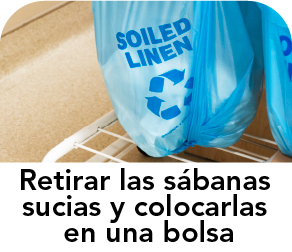 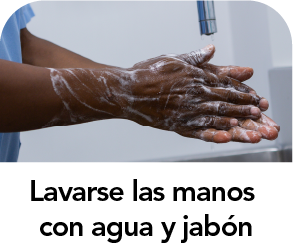 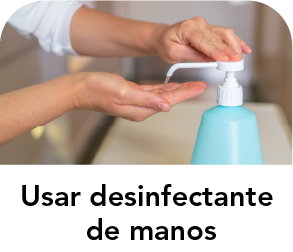 INCORRECTO
Intentar de nuevo
¡CORRECTO!
Limpiar el colchón
Antes de poner las sábanas limpias, hay que asegurarse de que el colchón esté limpio. Como desconoce qué está causando la diarrea, debe utilizar productos que actúen contra las infecciones como las de C. diff y norovirus. Pregunte a un supervisor si no está seguro de qué utilizar.
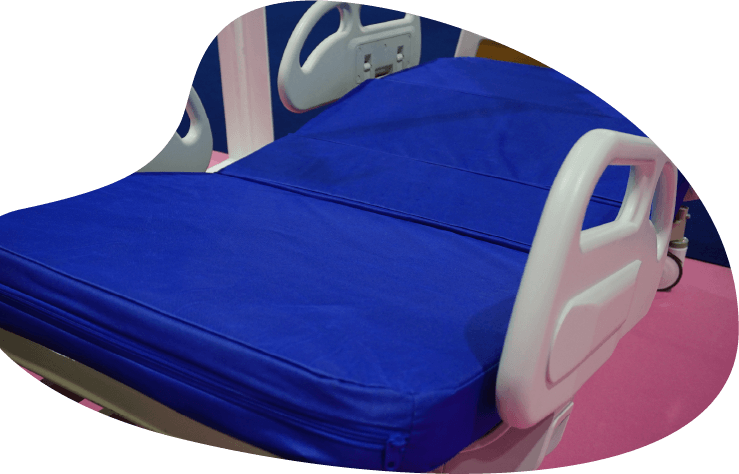 Siguiente
¡Genial! Ahora que ha limpiado el colchón, ¿qué es lo siguiente?
Seleccione la opción correcta.
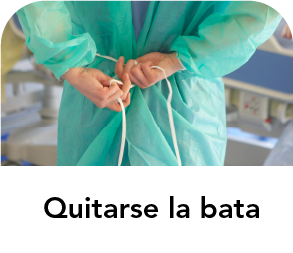 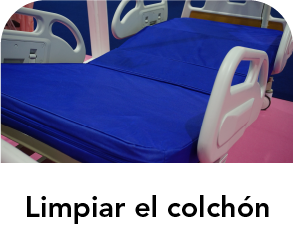 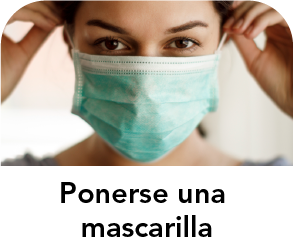 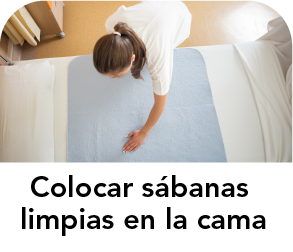 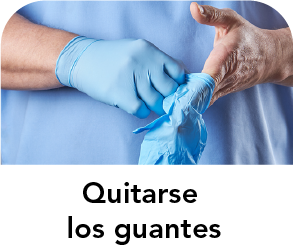 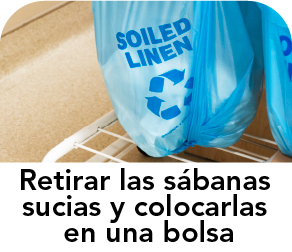 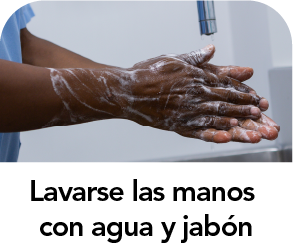 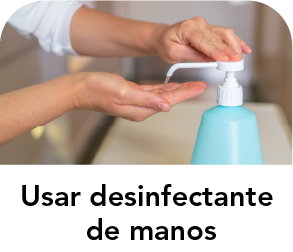 INCORRECTO
Intentar de nuevo
¡CORRECTO!
Quitarse la bata
Antes de tocar las sábanas limpias, hay que quitarse el EPP sucio. No es conveniente que propague las heces o los microbios a las sábanas limpias. Debe empezar por quitarse la bata.
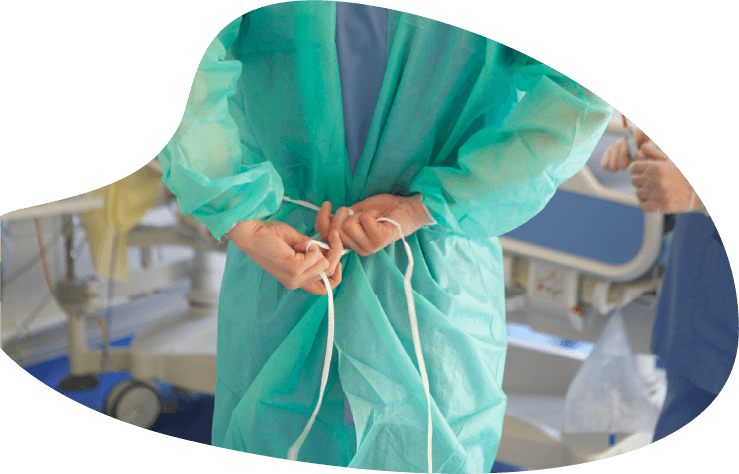 Siguiente
¡Genial! Ahora que se ha quitado la bata, ¿qué es lo siguiente?
Seleccione la opción correcta.
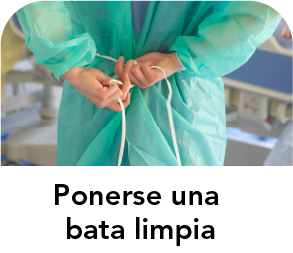 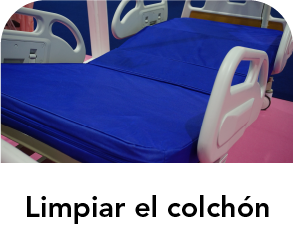 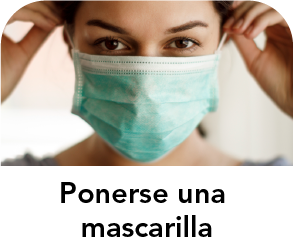 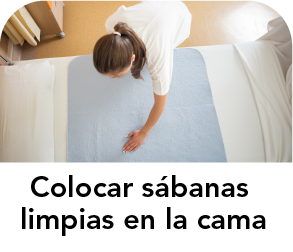 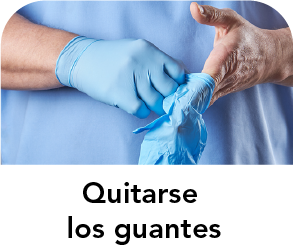 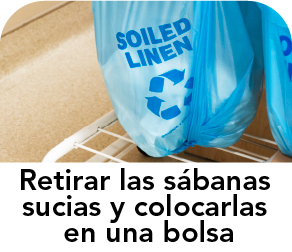 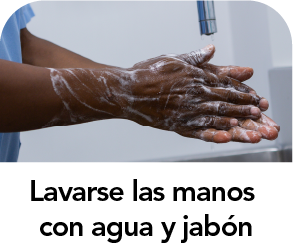 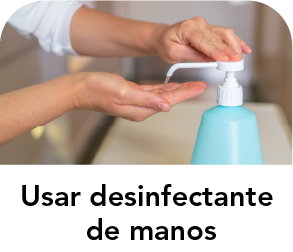 INCORRECTO
Intentar de nuevo
¡CORRECTO!
Quitarse los guantes
Antes de trabajar con las sábanas limpias, hay que quitarse el EPP sucio. No es conveniente que propague las heces o los microbios a las sábanas limpias. Primero debe quitarse la bata y luego los guantes.
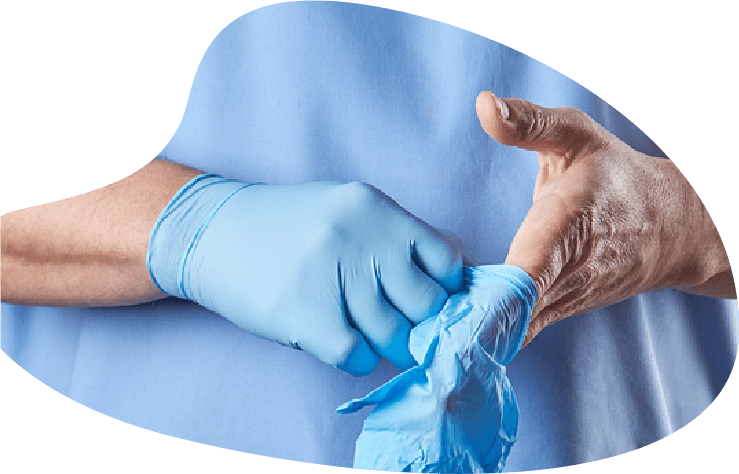 Siguiente
¡Genial! Ahora que se ha quitado la bata y los guantes, ¿qué es lo siguiente?
Seleccione la opción correcta.
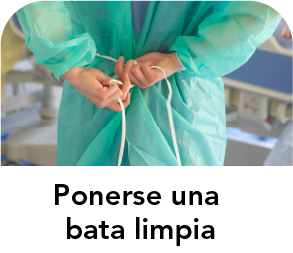 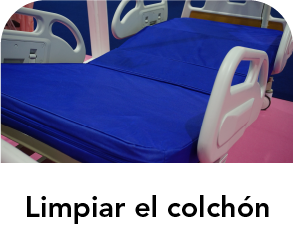 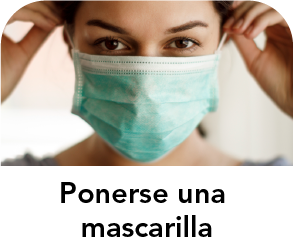 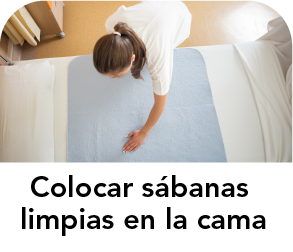 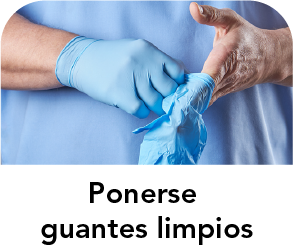 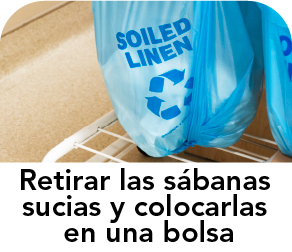 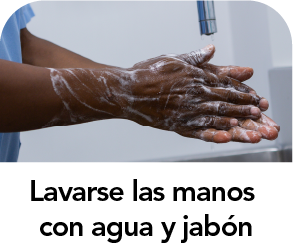 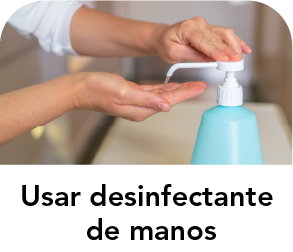 INCORRECTO
Intentar de nuevo
¡CORRECTO!
Lavarse las manos con agua y jabón
Aunque utilice guantes, algunos microbios pueden llegar a sus manos. Siempre hay que limpiarse las manos después de quitarse los guantes. Al igual que antes, cuando no se sabe por qué alguien tiene diarrea, hay que utilizar agua y jabón para limpiarse las manos. La diarrea puede ser causada por microbios que el desinfectante de manos no elimina.
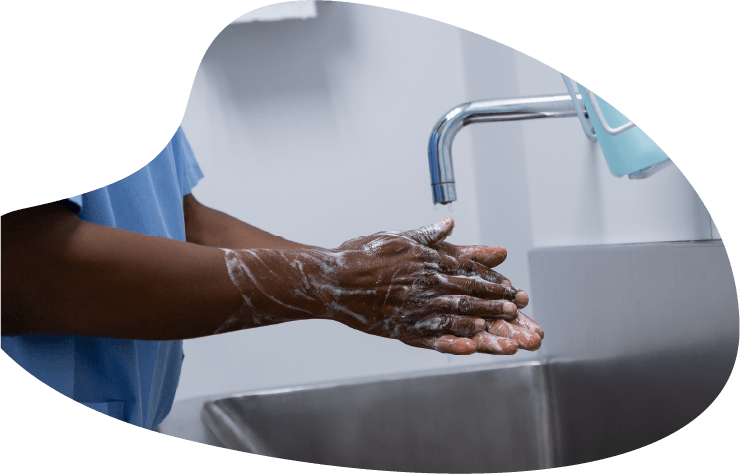 Siguiente
Ahora que se ha limpiado las manos, está listo para continuar con el proceso de colocar la ropa de cama limpia.
Felicitaciones por haber completado el reto del control de infecciones.
Usted es un profesional del control de infecciones!
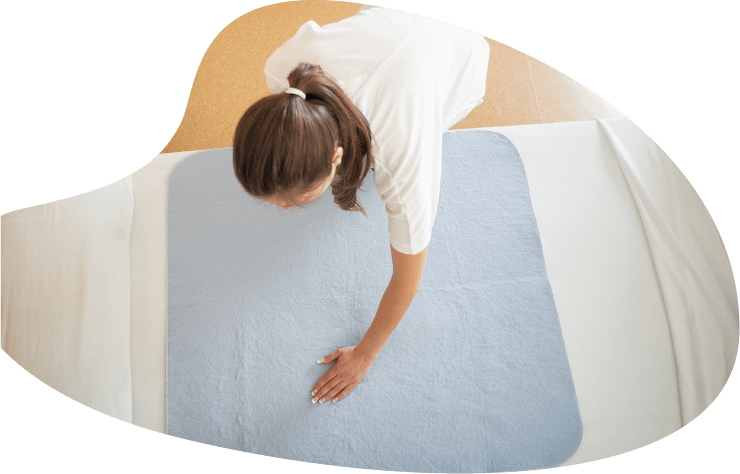 El dilema de la diarrea
El control de infecciones
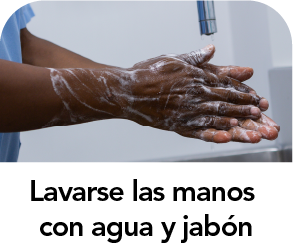 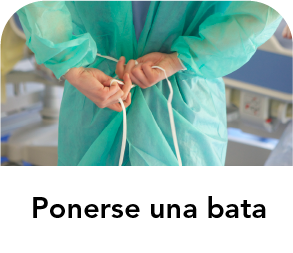 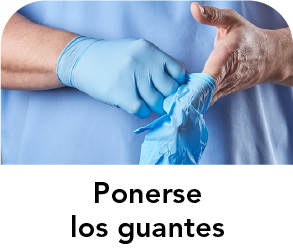 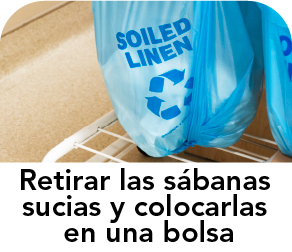 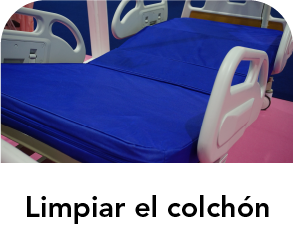 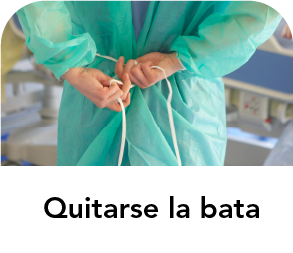 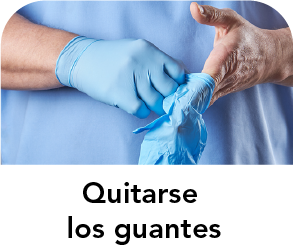 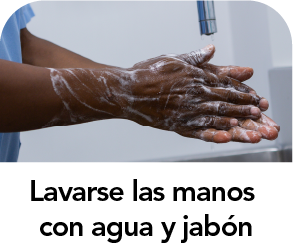 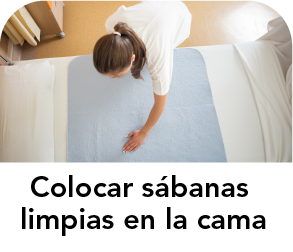 Preguntas
Recursos
MDH Project Firstline www.health.mn.gov/projectfirstline
CDC PPE Donning and Doffing Sequence (PDF) 
CDC Diarrhea Dilemma Interactive Resource (optimized for handheld devices)
CDC How to Read a Disinfectant Label (PDF)
CDC Cómo leer la etiqueta de un desinfectante (PDF)
EPA-Registered Disinfectants | List K C. difficile
CDC Project Firstline | Facebook | Twitter 
Subscribe to CDC Project Firstline e-mails
Subscribe to MDH Project Firstline Mailing List
Minnesota Department of Health (@mnhealth)| Facebook
Minnesota Department of Health (@mnhealth)| Twitter
Minnesota Department of Health (@mnhealth) | LinkedIn
Minnesota Department of Health (@mnhealth)| Instagram